ESCUELA POLITÉCNICA DEL EJÉRCITO


DEPARTAMENTO DE CIENCIAS ECONÓMICAS,
ADMINISTRATIVAS Y DE COMERCIO
 

TESIS DE GRADO PREVIA A LA OBTENCIÓN DEL TÍTULO DE INGENIERO EN FINANZAS, CONTADOR PÚBLICO AUDITOR
 

TEMA: “AUDITORÍA DE GESTIÓN APLICADA AL ÁREA 
ADMINISTRATIVA DE LA EMPRESA “MEGACAVEDI CIA. LTDA.”

AUTOR: RUTH CATALINA CARDONA DÍAZ


DIRECTOR: Dr. Eduardo Ron Silva
CODIRECTOR: Dr. Patricio Gálvez
 

Sangolquí, 9 de octubre del 2012
MISION 

Formar profesionales e investigadores de excelencia, creativos, humanistas, con capacidad de liderazgo, pensamiento crítico y alta conciencia ciudadana; generar, aplicar y difundir el conocimiento y proporcionar e implantar alternativas de solución a los problemas de la colectividad, para promover el desarrollo integral del Ecuador.
VISION 

Líder en la gestión del conocimiento y de la tecnología en el Sistema Nacional de Educación Superior, con reconocimiento en América Latina y referente de práctica de valores éticos, cívicos y de servicio a la sociedad.
CAPITULO I
AUDITORÍA DE GESTIÓN APLICADA AL ÁREA ADMINISTRATIVA DE LA EMPRESA “MEGACAVEDI CIA. LTDA.”
CAPITULO II
CAPITULO III
CAPITULO IV
CAPITULO V
CAPITULO VI
ASPECTOS GENERALES
CAPITULO I
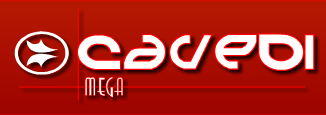 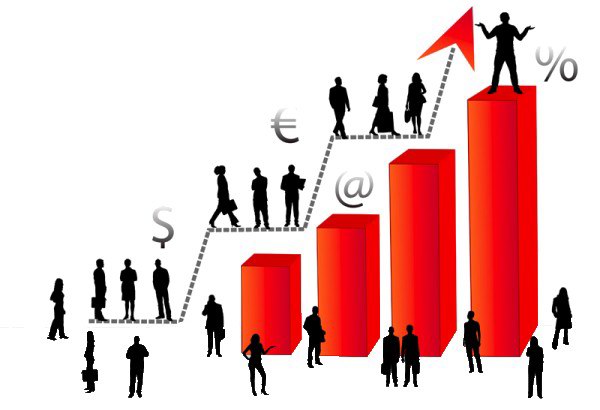 ORGANIGRAMA ESTRUCTURAL
DIRECCIONAMIENTO ESTRATEGICO
CAPITULO II
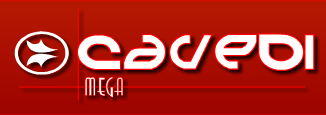 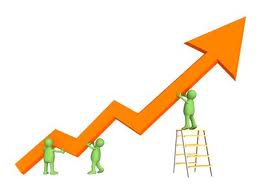 OBJETIVOS
POLÍTICAS
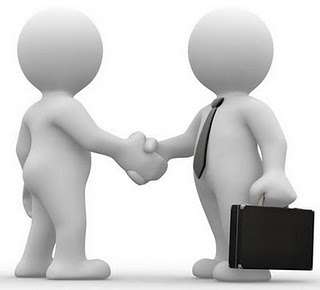 ESTRATEGIAS
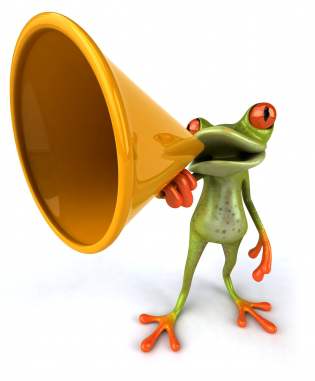 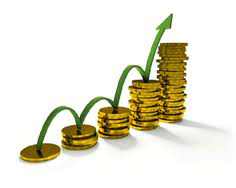 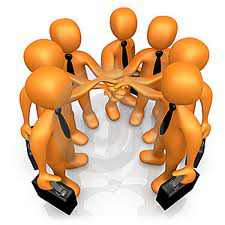 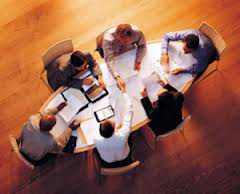 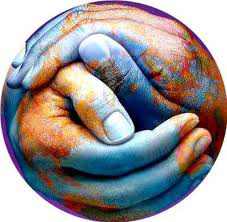 PRINCIPIOS Y VALORES
ANÁLISIS SITUACIONAL
CAPITULO III
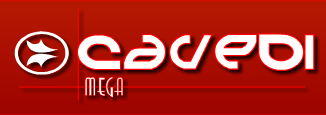 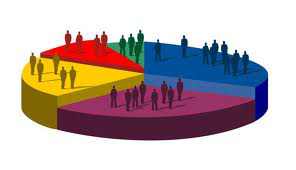 ANÁLISIS INTERNO
FORTALEZAS 
Crecimiento importante y notoria de las ventas dentro del mercado, ampliación. 
Diversificación en la cartera de productos. 
Personal capacitado y motivado.
Buena calidad en los productos importados destinados al mercado nacional, en comparación con los principales competidores. 
Vasta experiencia en el manejo, distribución y venta de productos institucionales.
DEBILIDADES
Diversas empresas dedicadas a la comercialización de gran parte de los productos que distribuye “Megacavedi Cía. Ltda.”
Dificultades para realizar la importación de productos, por las nuevas políticas adoptadas por el Gobierno de turno. 
Límites implantados en cuanto al manejo del cliente, por parte de Kimberly Clark.
OPORTUNIDADES

Demanda creciente a nivel nacional, de todos los productos ofrecidos. 
Facilidad para acceder a los mercados regionales. 
Demanda insatisfecha del mercado, en cuanto a los productos institucionales. 
Nuevas líneas de productos para comercializar.
AMENAZAS
Las nuevas políticas de importación, puede ser desfavorable para la obtención de los productos. 
Problemas financieros, para cumplir con las estrategias de crecimiento, por la economía ecuatoriana. 
La carencia de estrategias competitivas, provocarán que la globalización y la falencia en el sistema ecuatoriano, sitúen a la empresa en una situación desfavorable en el mercado. 
Falta de inversión para el sector, debido a la inestabilidad económica y la imagen proyectada a nivel internacional.
ÁREA ADMINISTRATIVA
ÁREA DE LOGÍSTICA
ÁREA DE COBRANZAS
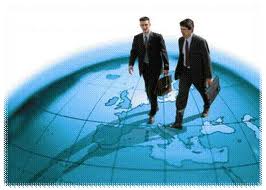 ANÁLISIS externo
Influencias macroeconómicas
Factor Político
ASAMBLEA CONSTITUYENTE
INFLACIÓN
TASA DE INTERES ACTIVA
TASA DE INTERES PASIVA
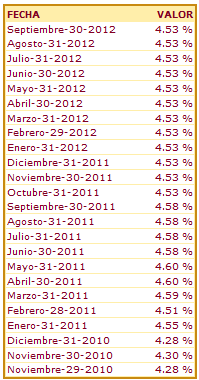 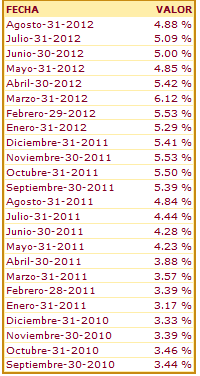 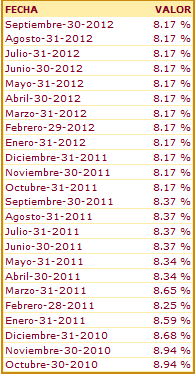 Factor Social
ÍNDICE DE POBREZA
ÍNDICE DE DESEMPLEO
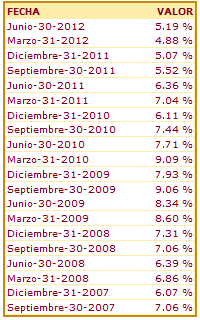 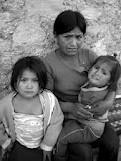 Factor Tecnológico
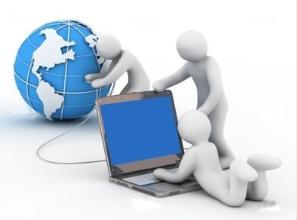 Factor Legal
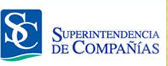 Leyes y Normativa Externa
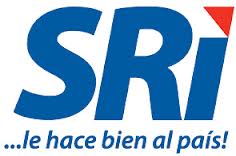 ANÁLISIS externo
Influencias micro ambientales
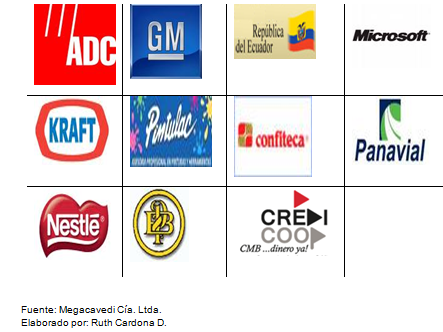 C
L
I
E
N
T
E
S
P
R
O
V
E
E
D
O
R
E
S
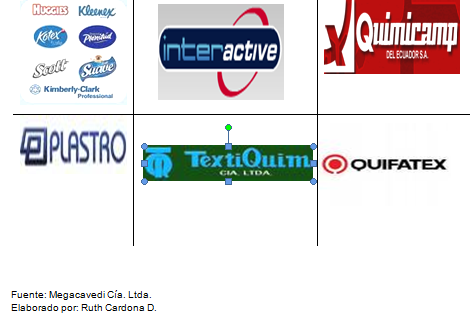 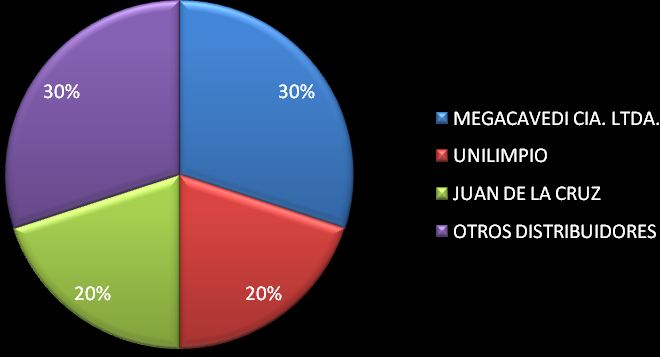 C
O
M
P
E
T
E
N
C
I
A
MARCO CONCEPTUAL DE AUDITORÍA DE GESTIÓN
CAPITULO IV
generalidades
INDEPENDIENTE
EXAMEN
OBJETIVO
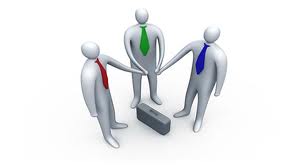 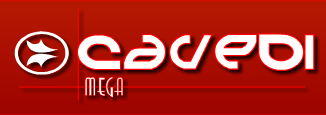 ESTABLECER Y MEJORAR  NIVELES DE EFICIENCIA, EFICACIA, ECONOMIA
TOMA DE DECISIONES
IMPORTANCIA
NORMAS QUE REGULAN LA AUDITORÍA
Comité de Auditoría del Instituto Americano de Contadores Públicos
NAGA’S
EE.UU
año 1948
FASES DE AUDITORÍA
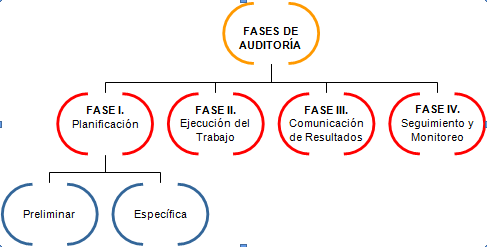 PLANIFICACIÓN PRELIMINAR
PLANIFICACIÓN ESPECÍFICA
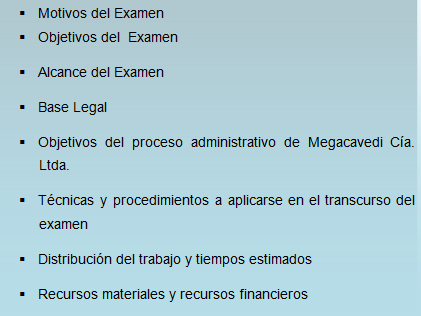 CONTROL INTERNO
OBJETIVOS DEL CONTROL INTERNO
HERRAMIENTAS DEL CONTROL INTERNO
FORTALEZA
SI


NO
CUESTIONARIO
DEBILIDAD
NARRATIVAS
FLUJOGRAMAS

ENCUESTAS Y ESTADISTICAS
MEDICIÓN DEL RIESGO
RIESGO INHERENTE
Error dado por la naturaleza del negocio
RIESGO DE CONTROL
Controles Internos(técnicas) no detecten fallas en los sistemas.
RIESGO DE DETECCIÓN
Posibilidad de que los procedimientos de auditoría no detecten los errores.
RIESGOS DE AUDITORÍA
Probabilidad de que el auditor exprese una opinión errada
Riesgo de Auditoría = Riesgo Inherente x Riesgo de Control x Riego de Detección
RA = RI * RC * RD
Programa de Auditoría
Lógico, ordenado y clasificado
Procedimientos de auditoría
Extensión y oportunidad
Actividad de la auditoría
Objetivos y procedimientos
Esquemas detallados
Ejecución del Trabajo
Trabajo realizado
Opiniones del auditor
Recopila evidencia
Procedimientos de Auditoría
Recopilar evidencia y respaldos de observación o hallazgo
Conjunto técnicas
Comprender
Procedimientos de Cumplimiento
Procedimientos Sustantivas
registros contables
evidencia directa
evidencia de controles
efectiva  y eficiente
Técnicas de auditoría
Hallazgos de auditoría
Condición .- es la debilidad o deficiencia que se encuentra al momento del examen

Criterio.- Lo que debería efectuarse con respecto a la debilidad encontrada

 Causa .- La causa se puede definir como la razón o razones fundamentales por las cuales se originó la debilidad

 Efecto.- Se define como el producto de la comparación entre la situación actual, y la situación ideal

 Conclusiones.- Representan las proposiciones o juicios profesionales del auditor, que se expone con claridad y exactitud.

 Recomendaciones .- Son sugerencias o proposiciones positivas, su único objetivo es proveer una solución real y práctica
COMUNICACIÓN DE RESULTADOS
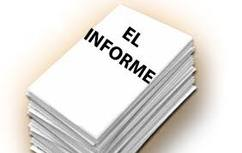 SEGUIMIENTO
EJERCICIO PRÁCTICO
CAPITULO V
CAPITULO VI
CONCLUSIONES
El propósito de esta auditoría de gestión logro que “Megacavedi Cia. Ltda.” tenga un asesoramiento significativo para mejorar y consolidar sus procedimientos, de tal forma que pueda obtener el nivel adecuado de eficiencia, eficacia y economía. 
“Megacavedi Cia. Ltda.” es una empresa que se encuentra en continuo crecimiento, gracias al esfuerzo y dedicación de cada una de las personas que lo componen. 
 Al revisar los procesos se encontraron algunas deficiencias significativas, que pueden ser mejoradas con la implementación de controles en los procesos administrativos. 
 Poner en práctica esta auditoría permite medir significativamente el desarrollo de los procesos de la empresa en cada uno de sus departamentos, y determinar al mismo tiempo los controles preventivos que se podrían realizar para evitar posibles dificultades, así como también determinar la existencia de la planificación a corto, mediano y largo plazo; junto con el cumplimiento que se le da al direccionamiento estratégico que posee la empresa.
 La empresa carece de un control interno para contrarrestar las constantes devoluciones que se realiza a proveedores.
RECOMENDACIONES
Es necesario que se determinen de manera correcta y conforme a lo que estipula el organigrama funcional las actividades que realiza cada uno de los empleados y al mismo tiempo los grados de control existente en cada área, con esto no solo se mejorará la gestión empresarial sino que además los recursos humanos, económicos y de tiempo se utilizaran eficientemente. 
 Delegar funciones de supervisión constantes con el fin de mejorar y mantener un mejor control sobre los pedidos realizados por parte de la empresa, y así mantener un manejo real del stock. 
“Megacavedi Cia. Ltda.” debe considerar establecer un manual de procedimientos y una normativa que esté de acuerdo con el tiempo que rige y las actividades que se realizan, pidiendo asesoría para su realización y comunicación formalmente las resoluciones a cada uno de sus integrantes. 
Mantener una motivación constante hacia el personal, con comunicación permanente, y capacitaciones de tal forma que sigan siendo base para el continuo crecimiento que tiene la empresa actualmente. 
 Informar al personal sobre las consecuencias del incumplimiento de las funciones a ellos encomendados.
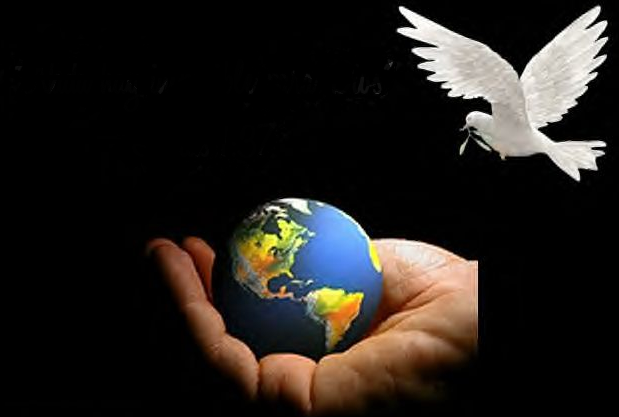 MUCHAS GRACIAS 






RUTH CARDONA DÍAZ.